Institut National d’Enseignement supérieur en Science Médicales de ConstantineFaculté de Médecine de Constantine Université 3  Cours de sémiologie neurologique
Syndrome cérébelleux:
  - Trouble de la coordination 
- Trouble de l’équilibration 


                                                   Dr C.GUETTARI / HMRUC
                                                         2018/2019
Trouble de la coordination
Rappel anatomo-physiologique: la coordination des mouvements nécessite l’intégrité de plusieurs structures , elle sera perturbée si atteinte motrice, du tonus, de la sensibilité proprioceptive , réalisant une ataxie apparaissant lors de la suppression du contrôle visuel, mais la coordination motrice est sous la dépendance de l’appareil cérébelleux -dont elle constitue une fonction spécialisée-  a un rôle dans la motricité volontaire  portant sur la coordination des ≠ phases du mouvement , il a une fonction de régulation du tonus musculaire .
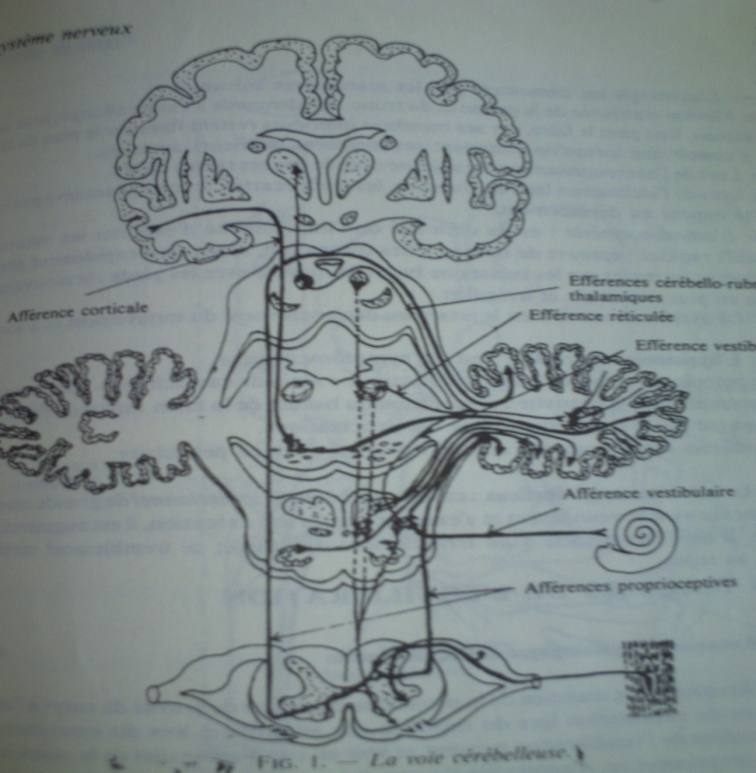 ∑d cérébelleux:  trouble de la coordination et troubles du tonus.
 A/ Incoordination cérébelleuse  (ATAXIE ):  désorganisation spatio-temporelle du mouvement, a pour caractère essentiel d’être indépendante du contrôle visuel ; elle se manifeste / troubles du maintien des attitudes  et troubles des mouvements.
  1 /  T du maintien des attitudes ou ataxie statique ( ataxie posturale) :  
    - Station debout: démontre l’instabilité du cérébelleux, malgré l’élargissement du polygone de sustentation ( écartement des pieds), le sujet  présente des oscillations en tous sens; visibles sur les tendons de la face antérieure des  chevilles avec contraction alternée des fléchisseurs , traduisant la tentative de maintenir l’équilibre                 ( danse des jambiers),   ces oscillations n’entrainent pas de chute et ne sont pas aggravées / occlusion des yeux : il n’existe pas de signe de Romberg. 
   - Position assise sans appui dorsal s’accompagne d’oscillation du  tronc. 
 
 2 /   A la marche: 
   - Démarche ébrieuse : sujet marche les pieds écartés, les bras en abduction lui servant de balanciers; il titube comme 1 homme ivre .
   -  Démarche festonnante : si on demande au sujet de suivre 1 ligne droite , il zigzague de part et d’autre
3 / ATAXIE kinétique  ou (  ∑ d cérébelleux cinétique)   : 
     a - Trouble  des mouvement des membres  
   - Décomposition du mouvement : mouvement discontinu et décomposé en plusieurs segments ceci est net dans les phases de translation de l’épreuve doigt-nez et épreuve talon-genou-tibia , cette décomposition peut prendre un aspect de clonies successives.
   - T de l’exécution du mouvement finalisé: dans l’épreuve du doigt sur le nez, du talon sur la rotule: la direction du mouvement est conservée , mais le but est dépassé, il s’agit d’une dysmétrie avec une hypermétrie .
   -  Asynergie : perte de la réaction posturale automatique habituellement associée au mouvement volontaire, est démontrée / manœuvres suivantes :
     flexion de la cuisse et du tronc : on demande au sujet allongé , bras croisé de s’asseoir, il ne peut le faire , car ses MI restent fixés au  plan du lit; il ne peut s’asseoir que lorsqu'on maintient ses MI soulevés. 
    lors de l’accroupissement : le sujet ne décolle pas ses talons du sol.
    lors de l’inclinaison latérale du tronc , les pieds écartés , le sujet ne soulève pas le talon du coté opposé au déplacement .
    si on pousse doucement le sujet debout vers l’arrière  , il chute sans compenser la poussée avec les bras, si on le pousse en avant  il ne fléchit pas les genoux.
   - Adiadococinésie : est la difficulté ou l’impossibilité d’exécuter les mouvements alternatifs rapides: épreuve de marionnettes( pronation -supination rapidement alternées) ou de retourner les mains sur les cuisses ou battre la mesure avec les pieds: le mouvement est + en + maladroit et irrégulier.
   - Dyschronométrie : retard au déclenchement du mouvement et  son arrêt .
b- Ecriture et dessein:
dysgraphie est la résultante de l’hypermétrie, dyschronométrie (lenteur)
, adiadococinésie (difficulté d’enchainement)et asynergie ( malposition de la main et/ou avant-bras).

   c- Dysarthrie:  élocution est touchée par les mêmes troubles 
 élémentaires: ralentie et retardée à son initiation, scandée ( du fait de
 la décomposition du mouvements), explosive, «  cérébelleux mâche ses
mots, après quoi il les craches » , au maximum elle aboutit
à une désintégration expressive compromettant toute communication,
la dysarthrie apparait uniquement pour l’atteinte cérébelleuse bilatérale
B/ Hypotonie musculaire: est un symptôme majeur 
 - hypotonie posturale du tronc se manifeste/ hyperlordose lombaire, donnant un aspect cambré  caractéristique de certains cérébelleux, elle s’observe par la passivité exagérée lors du mouvement flexion-extension de l’avant-bras ou de la cheville à la mobilisation passive , le ballant excessif de la main réalise le « signe du fléau », et celui du pied le « signe du ballottement »
 - hypertonie dynamique: lors de la manœuvre de Stewart-Holmes , au cours de laquelle la flexion contrariée du bras , brusquement permise → percussion du thorax / la main et  l’avant-bras du patient ,
   ROT ↘ et de type pendulaire .
 C/ Tremblement cérébelleux: est intentionnel de grande amplitude, qui commence avec le mouvement et s’ exagère lors de l’exécution, il est ↗/ émotion, il peut être associé à 1 tremblement d’attitude, ce tremblement disparait au repos.
Troubles de l’équilibration
Equilibration est le maintien de la projection du centre de la gravité du corps à l’intérieur du polygone de sustentation lors du maintien des attitudes et lors du mouvement.
 Contrôle oculomoteur : signal du mouvement de la tête est à l’origine du réflexe vestibulo-oculaire de stabilisation du regard dans l’espace, nécessaire à l’obtention d’1 vision nette lors du mouvement bref et rapide de la tête , ex: lors du mouvement rotatoire de la tête à gauche , les yeux ont 1 mouvement lent de compensation vers la droite , regard reste stable dans l’espace 
Troubles de l’équilibration peuvent se voir en cas  d’anomalie de la motricité , de la sensibilité proprioceptive , anomalie du cervelet et en cas d’atteinte de l’appareil vestibulaire .
∑d vestibulaire comporte l’association de vertige, troubles de l’équilibre et le nystagmus.
1/ Vertige 
 signe fonctionnel analysé / l’interrogation , malade ressent 1 sensation
de déplacement des objets environnants / rapport à son corps ou
l’inverse, il s’agit d’1 déplacement illusoire le + souvent de type rotatoire
avec impression de manège. Signes accompagnateurs neurovégétatifs
(ressemblent à ceux retrouvés au cours du mal de mer) : pâleur, nausée,
vomissement , sueurs, palpitation , polypnée , si le vertige est intense ,  il peut s’accompagner de chute ou confiner le malade au lit.
2/ Troubles de l’équilibration : apparaissent au maintien des attitudes et lors des mouvements, il vont être exagérés / suppression du contrôle visuel.

  1/ T du maintien de l’attitude: 
     - Station debout: s’accompagnent d’1inclinaison lente du corps vers le coté de la lésion→ Signe de Romberg vestibulaire ou Romberg latéralisé, il est latéralisé lors de la fermeture des yeux . 
    - Epreuve des index : on demande au sujet debout , pieds écartés, de placer les bras tendus, les index en face de ceux de l’examinateur , on observe 1 déviation des index vers le coté lésé qui apparait lors de la fermeture des yeux.

   2/ T des mouvements : sont mis en évidence / épreuve de la marche aveugle; elle consiste à demander au sujet d’effectuer alternativement qlq pas en avant et qlq pas en arrière, après lui avoir bandé les yeux; le trajet parcouru se fait toujours dans le même sens et dessine 1 étoile , c’est « la démarche en étoile » de Babinski-Weill.
3/ Nystagmus
Est 1 trouble de la motilité oculaire qui se manifeste/ des oscillations involontaires rythmiques des globes oculaires faites de 2 composantes lentes dans 1 sens et rapides ( de rappel)  dans l’autre, on demande au sujet de fixer 1 point éloigné , nystagmus apparait soit dans 1 position latérale → N horizontal ( droit ou gauche), soit dans 1 position verticale ( supérieur ou inférieur), il peut être rotatoire ( horaire ou antihoraire), il reflète l’asymétrie vestibulaire canalaire, accompagnée d’oscillopsie ( sensation permanente de mouvement visuel) . 
  Il doit être distingué des mouvements pendulaires  des globes oculaires rencontrés lors de la baisse importante de l’acuité visuelle, il peut être congénital. 
  L’étude de l’appareil vestibulaire peut être précisée / épreuves instrumentales effectuer dans service spécialisé ORL (épreuve de stimulation labyrinthique calorique et rotatoire).
Syndromes vestibulaires
En fonction du siège de la lésion , on distingue SV périphériques et SV centraux .
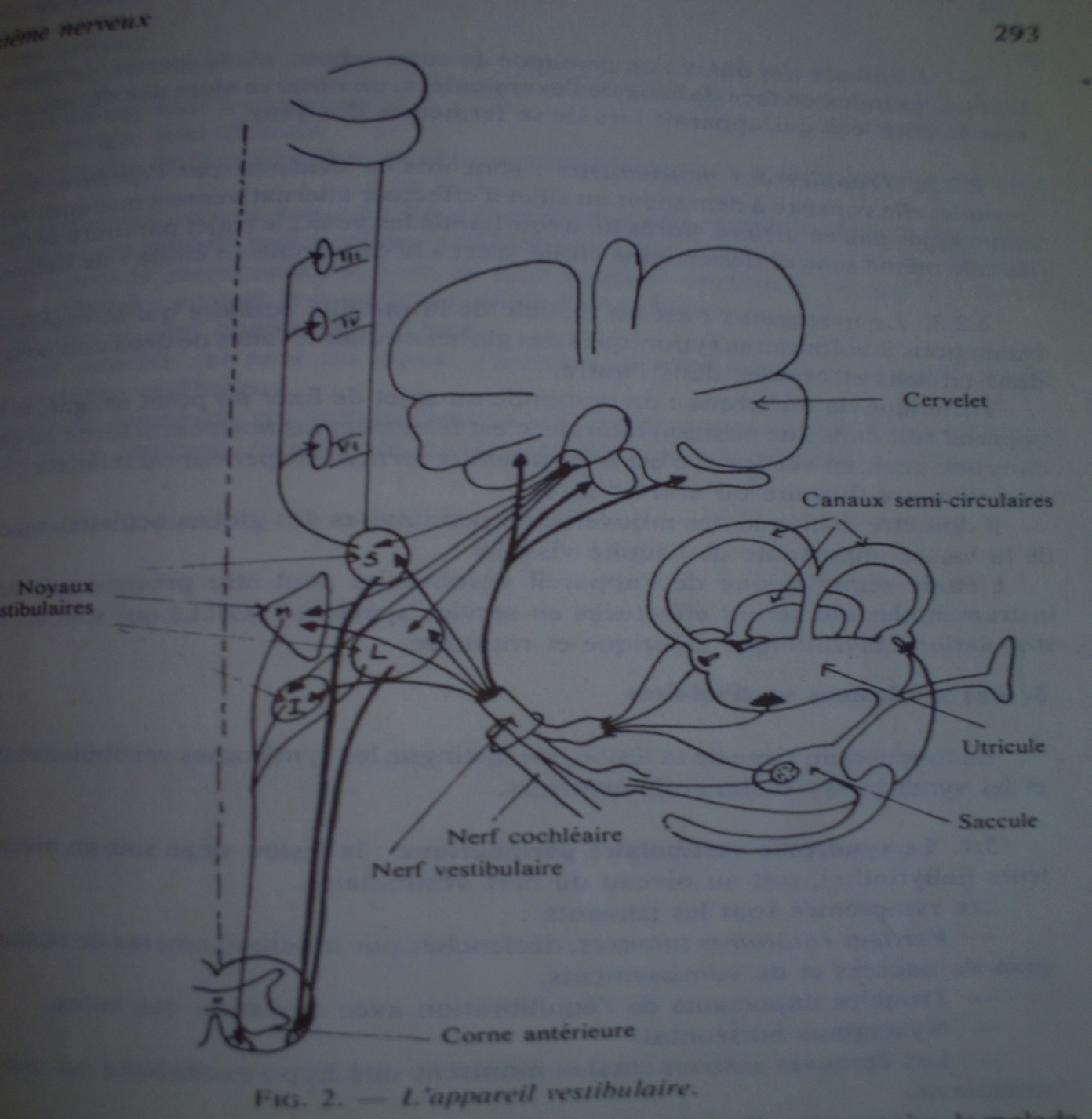 A/ ∑d vestibulaire périphérique: 
lésion siège soit au niveau des récepteurs ( labyrinthe), soit au niveau du nerf vestibulaire,   les symptômes : 
  Vertiges rotatoires intenses, déclenchés/changement de position accompagnés de nausée et de vomissements , troubles importants de l’équilibration avec déviation des index, nystagmus horizontal, épreuves instrumentales : hypoexcitabilité ou inexcitabilité
     unilatérale.
 SV périphérique réalise 1 SV harmonieux, car il ya concordance entre les signes cliniques et résultats des manœuvres instrumentales .
 Causes sont variées: 
  - Causes labyrinthiques: traumatique ( fracture du rocher), infectieuses ( otite, mastoïdite), vasculaire( hémorragie labyrinthique), et
   le ∑d ou vertige de Ménière : semble en rapport avec des poussées d’hyperpression du liquide endolymphatique, chaque poussée se traduit / de grands épisodes vertigineux associés à 1 atteinte cochléaire avec hypoacousie.
  - Atteinte du nerf vestibulaire: au cours du zona, traitement ototoxique ( streptomycine…).
B/ SV Central
la lésion siège soit au niveau des noyaux vestibulaires, soit au niveau des connexions centrales, les symptômes sont:
  - Vertige sont discrets,
  -  Troubles de l’équilibration ne sont pas franchement latéralisé, il sont multidirectionnels. 
 - Nystagmus est très marqué: il est + fréquemment horizontal, il est parfois vertical, il signe → atteinte pédonculaire, ou rotatoire → atteinte bulbaire.
 - Epreuves instrumentales   sont le + souvent normales , ce qui lui a valu le qualificatif  du SV dysharmonieux.
Atteinte du nerf  cochléaire est rare .
Signes associés: ce sont les signes d’atteinte du tronc cérébral                       ( troubles oculomoteurs) et cérébelleux.
 Causes sont variées: vasculaires ( hémorragie ou ischémie du tronc cérébral), Sclérose en plaque et tumeurs du tronc cérébral .